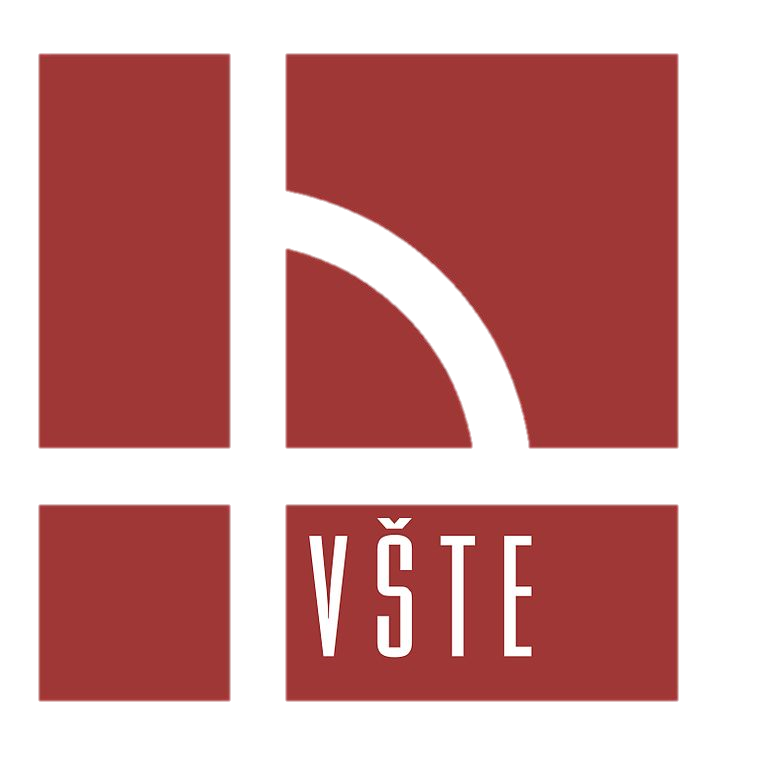 Optimalizace výrobního postupu v podniku STS Prachatice a.s. Obhajoba BP
Vypracoval: Tomáš Cejpek
Vedoucí práce: Ing. Monika Karková, PhD.
Volba tématu
Praxe v STS Prachatice
Optimalizace současného stavu 
Implementace moderních technologií ve výrobě
Cíl práce
Cílem práce je analýza výrobního procesu včetně jednotlivých výrobních operací ve zvoleném strojírenském podniku. Výstupem práce je identifikace slabých míst a návrhy řešení vázané na výrobní postupy, za účelem zvýšení efektivity výroby. Součásti práce je i výkresová dokumentace, která obsahuje nový výrobní postup/výrobní výkresy.
Teoreticko-metodologická část
Metodologická část
Metoda pozorování
Deskriptivní analýza
Analýza konstrukčního řešení
Analýza materiálových listů
Finanční analýza
Koeficient míry bezpečnosti
Vizualizace ve VR
Literární rešerše
Literatura pro návrh aplikační části
Výzkumný problém
Výrobní proces
Výrobní postup
Optimalizace
…
Aplikační část
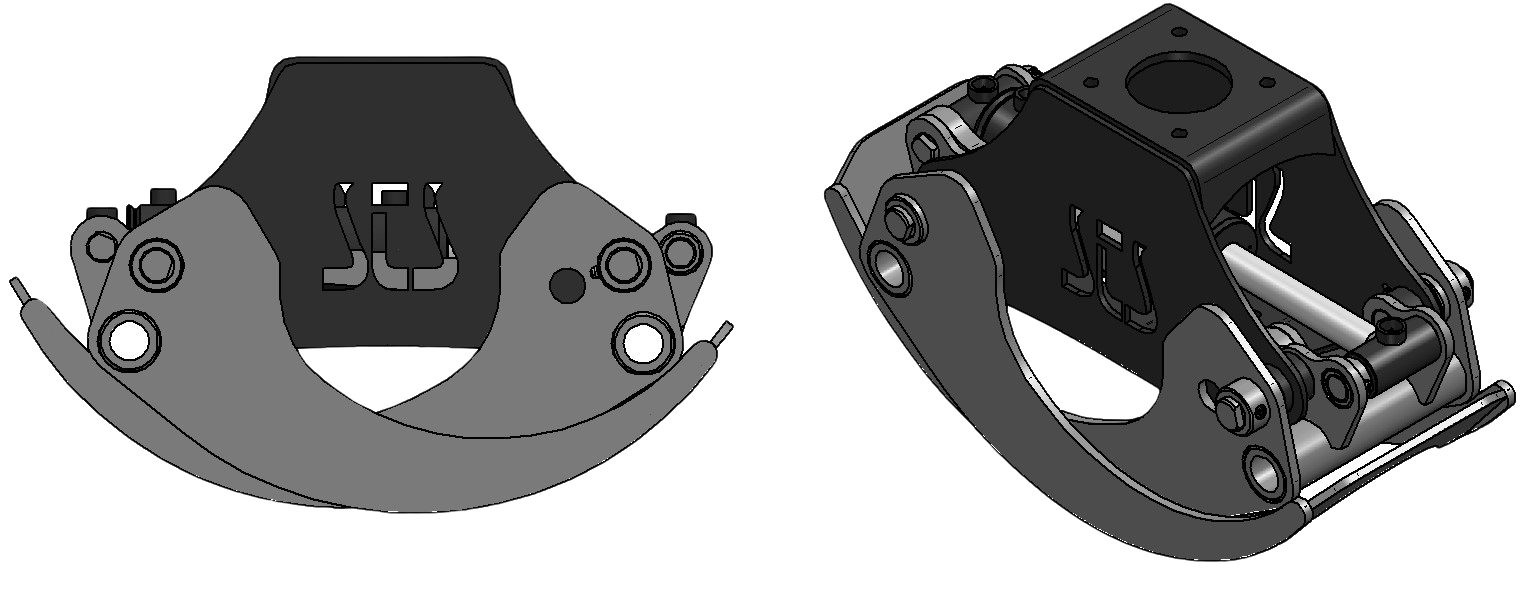 Představení podniku
Strojní vybavení

Analýza současného stavu
Konstrukce
Materiál
Výrobní proces
Montáž a kontrola kvality
Optimalizace
Implementace 
VR
Konstrukční 
řešení
Volba 
materiálu
Snížení času montáže
Snížení rizika chyb
Zlepšení vizualizace
Redukce hmotnosti
Úspora materiálu
Snížení výrobních časů
Poměr cena/pevnost
Zvýšení zisku
Výrobní postup
Konstrukční řešení
Redukce – tělo
Bočnice = 2,01 [Kg]
Horní díl = 1,88 [Kg]
Vzpěra = 1,14 [Kg]
Redukce – ramena
Bočnice = 2,38 [Kg]
Vzpěra = 0,45 [Kg]
Redukce – celková
Sestava = 17,48 [Kg]
Sestava = 15,55 [%]
Náklady
STRENX 700 = 834 [Kč]
STRENX 700 = 36,1 [%]
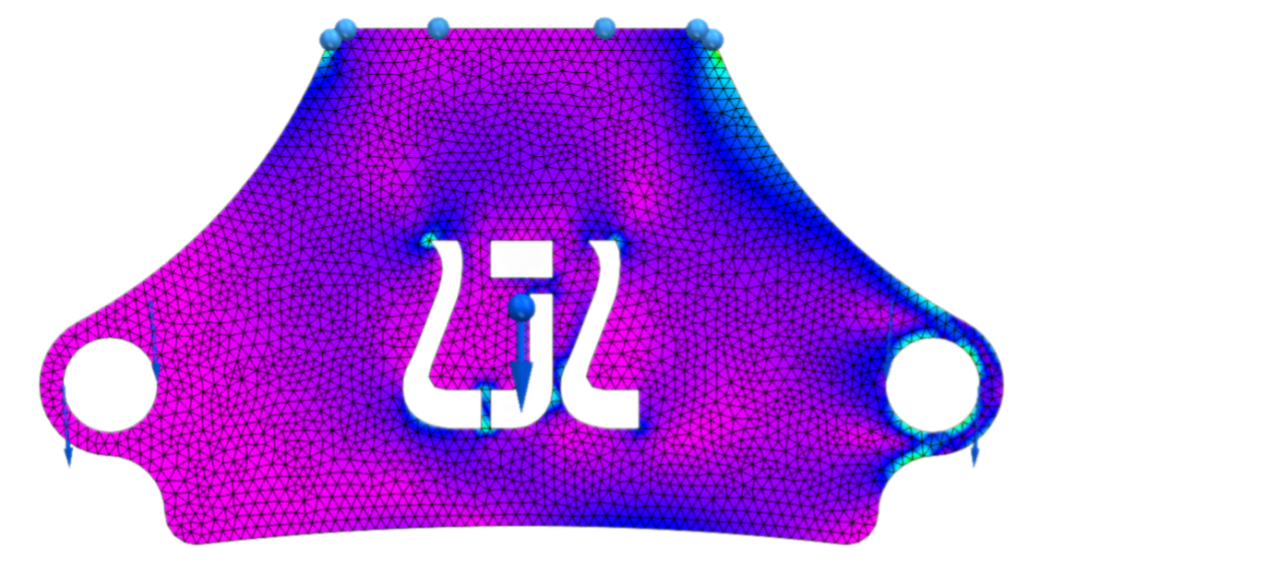 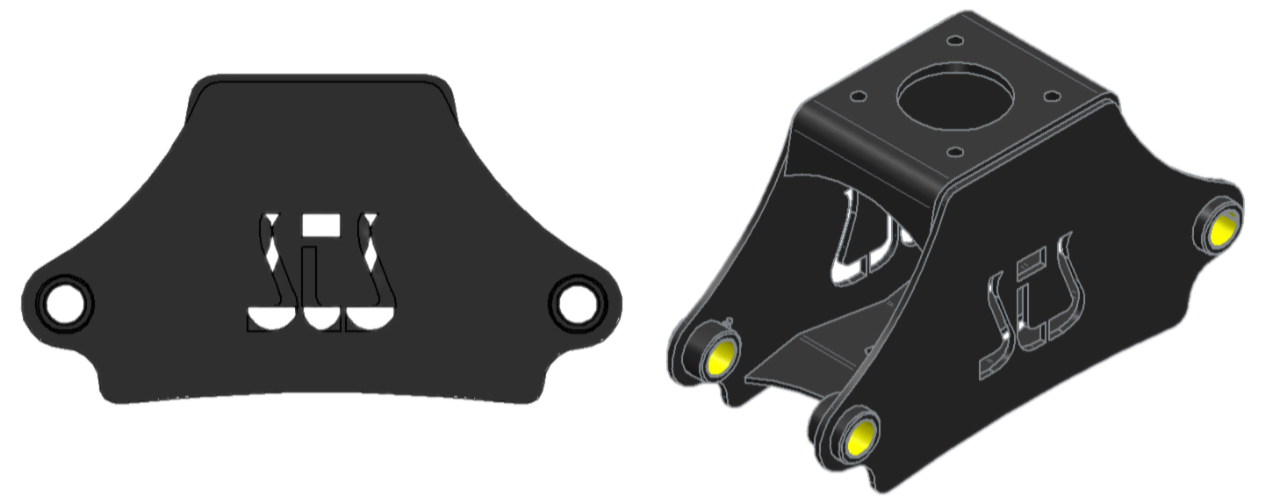 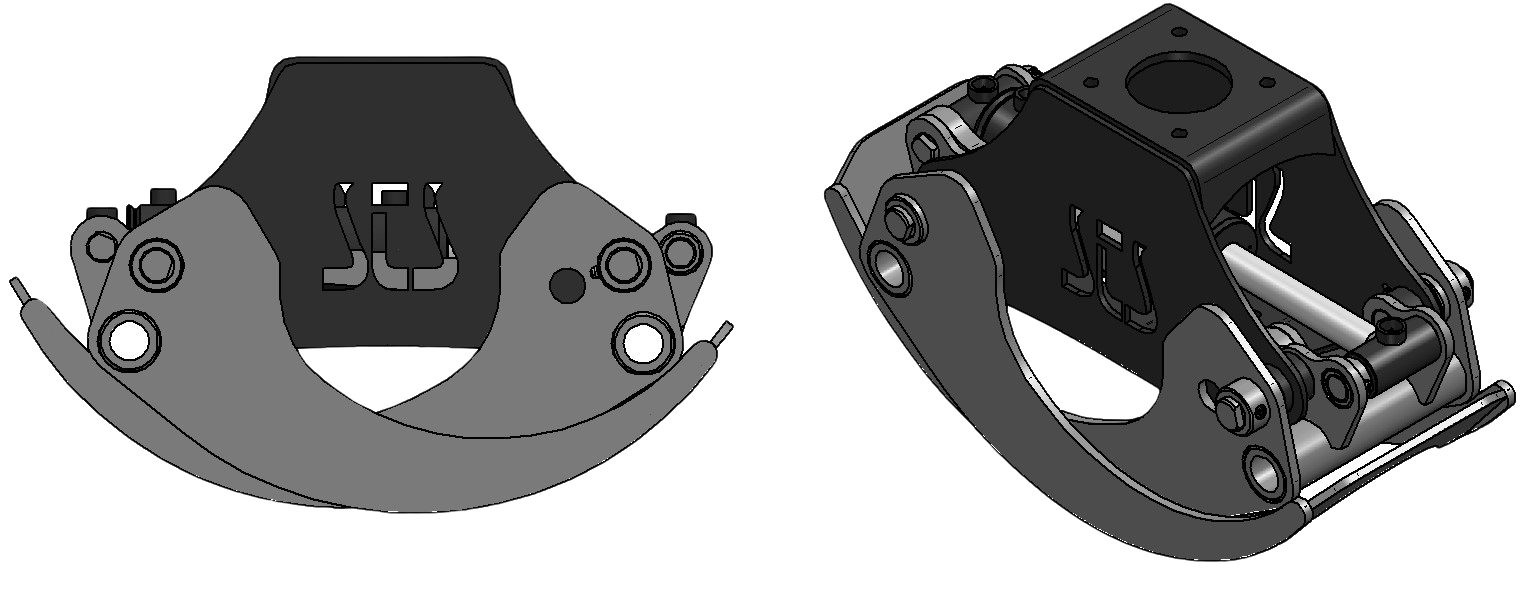 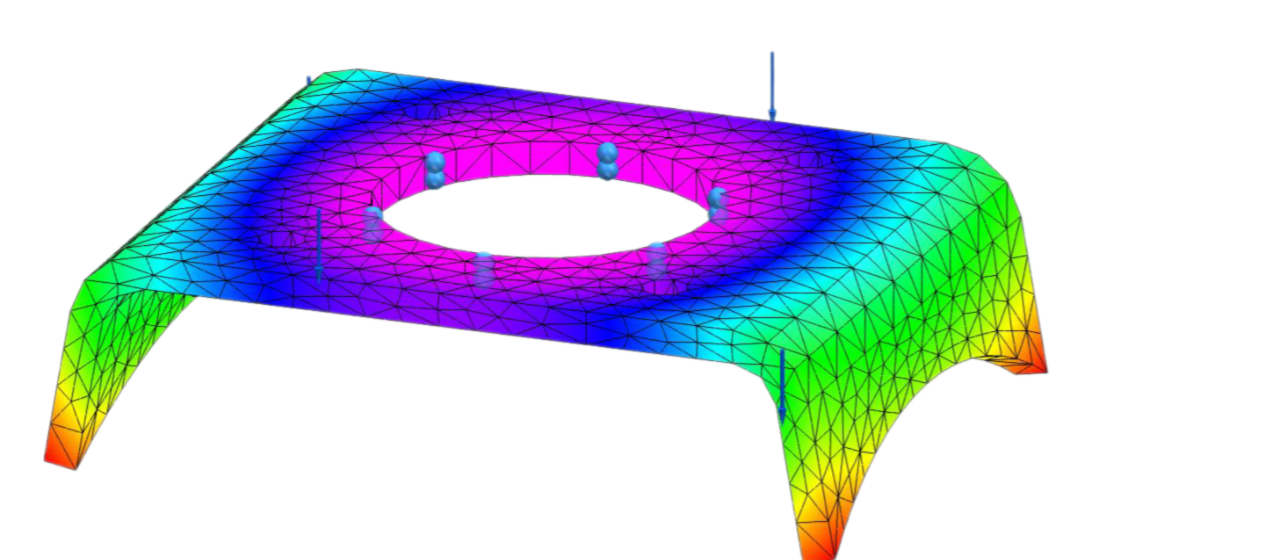 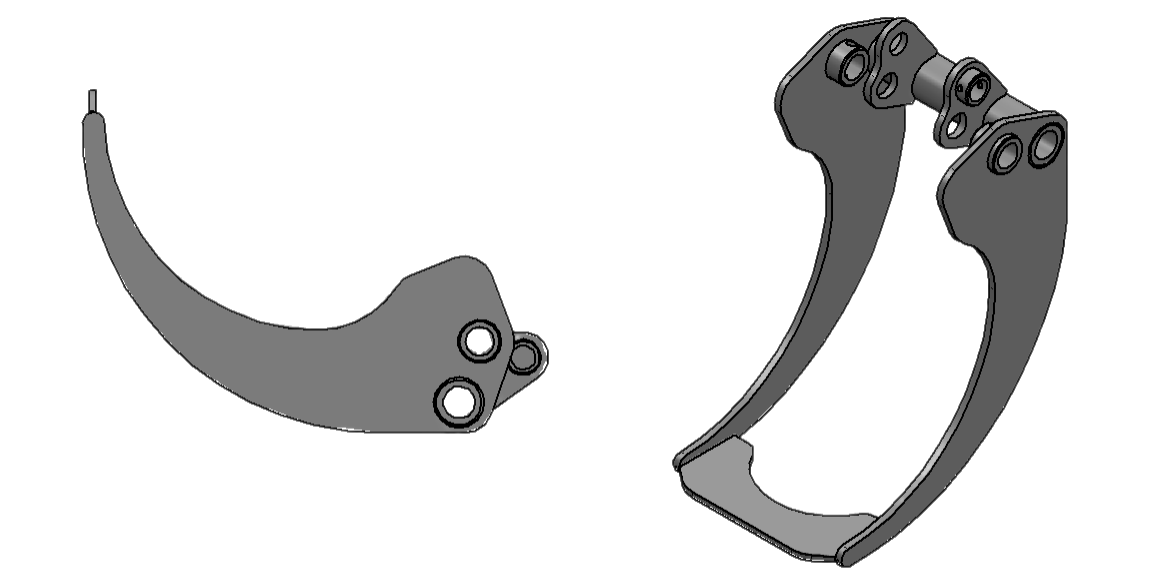 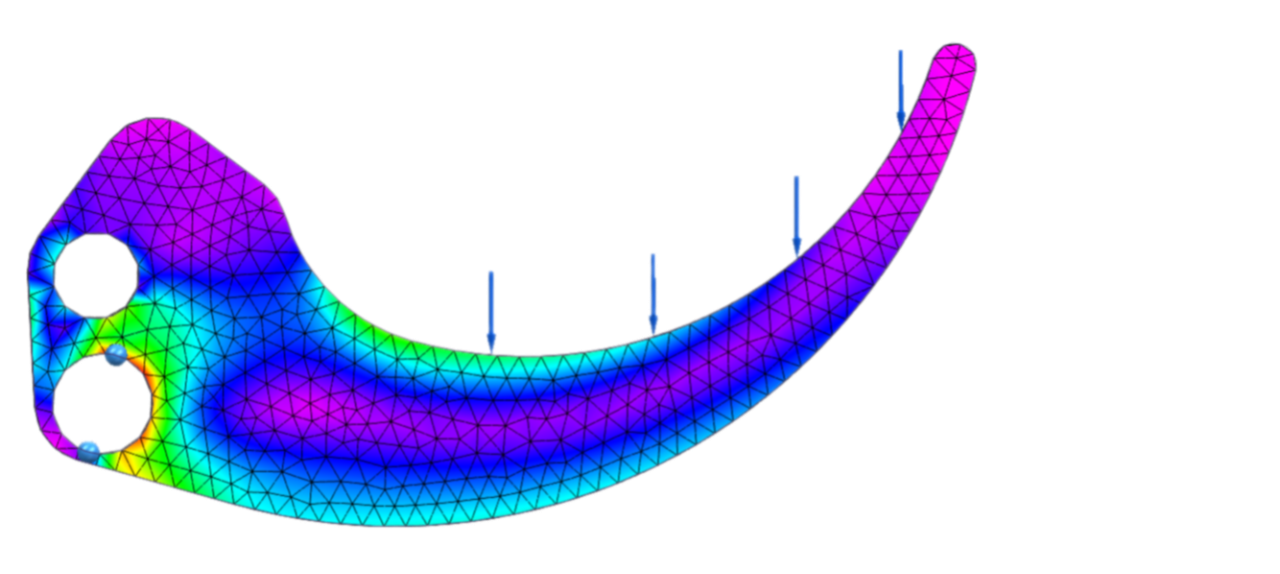 Volba materiálu
S460MC
Strenx 900
Strenx 700
Původní varianta
Testováno empiricky
Nutnost pevnostní analýzy
Nižší mechanické vlastnosti
Levnější varianta
Materiál -40,27 [%]
Vyšší mechanické vlastnosti
Dražší varianta
Materiál  +20 [%]
Optimalizace
Virtuální realita
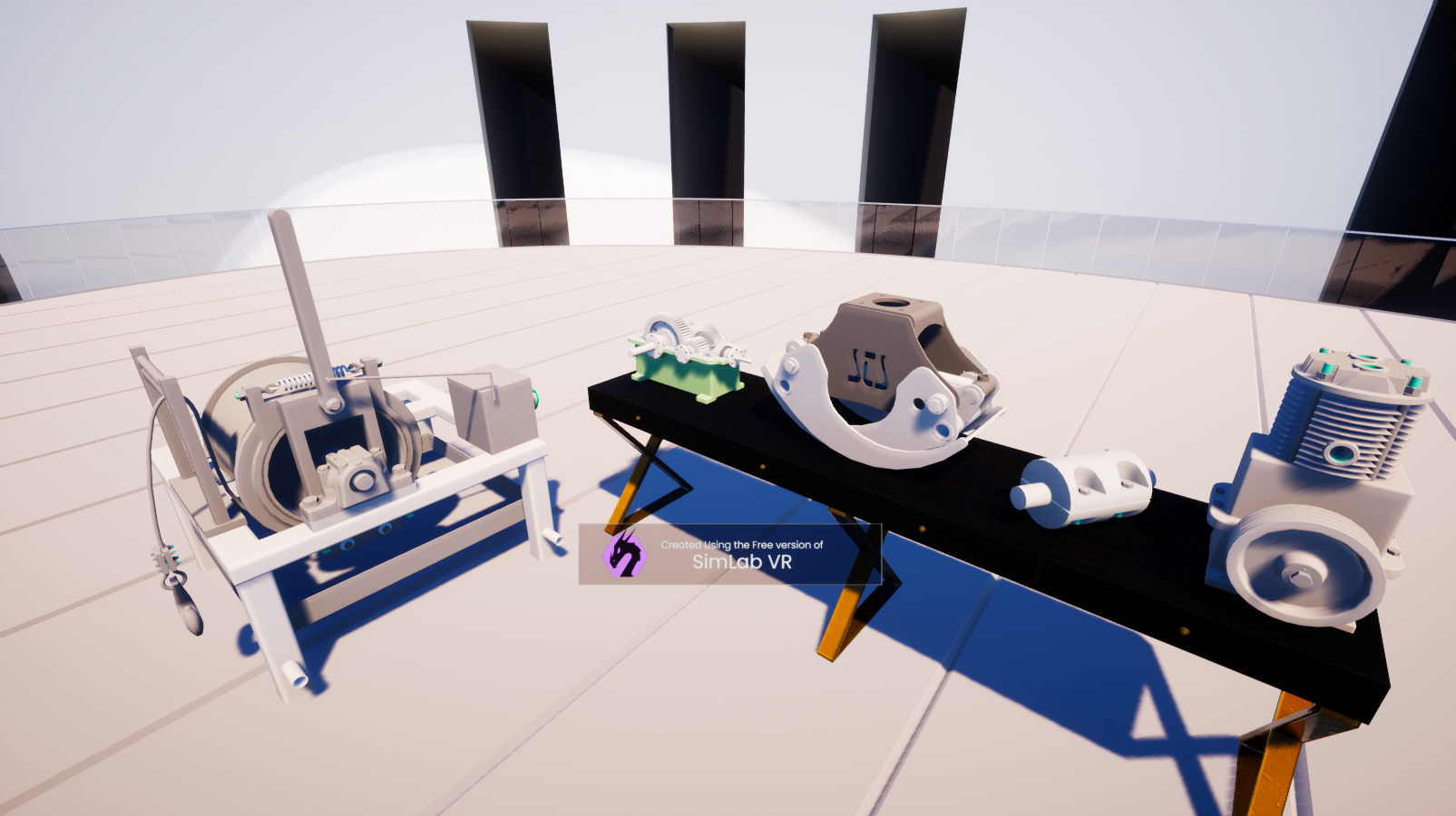 Oculus Meta Quest
SimLab VR Studio
Simlab VR
Navržená varianta
Stávající produkt
01
02
03
Cíle optimalizace:
Snížení hmotnosti
Zachování pevnosti
Zefektivnění výroby
Redukce hmotnosti sestavy
Volba materiálu STRENX 900
Implementace navržené metodiky vizualizace
Nový prvek produktového portfolia
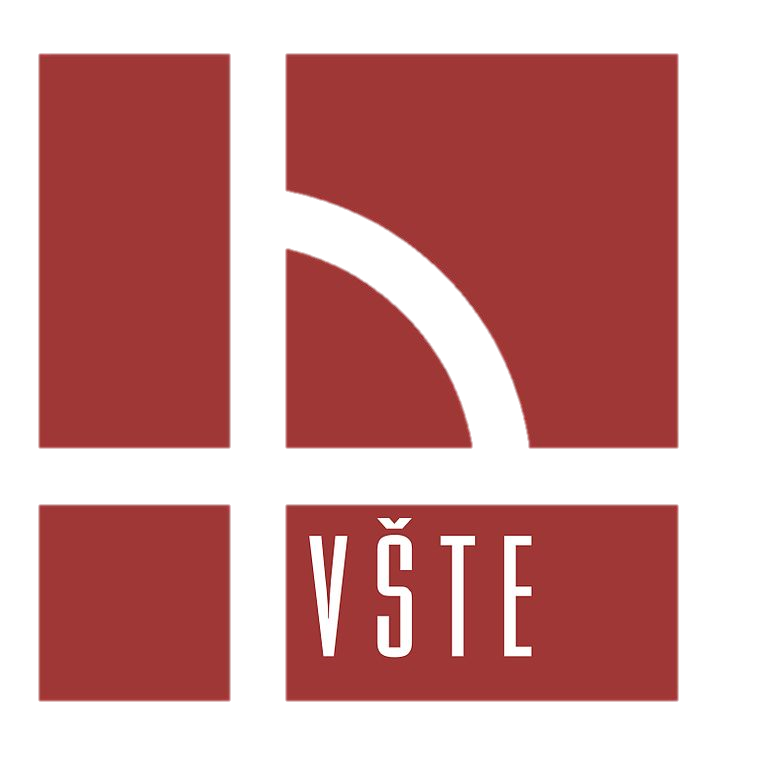 Děkuji za pozornost